Fig. 7. Distribution of Spinal Cord, Spinal Meninges and Cauda Equina Tumors by Age Group and Histology.
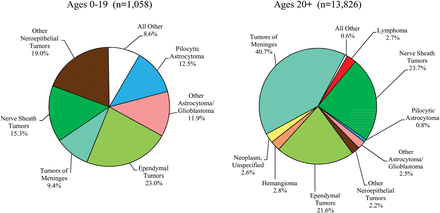 Neuro Oncol, Volume 14, Issue suppl_5, November 2012, Pages v1–v49, https://doi.org/10.1093/neuonc/nos218
The content of this slide may be subject to copyright: please see the slide notes for details.
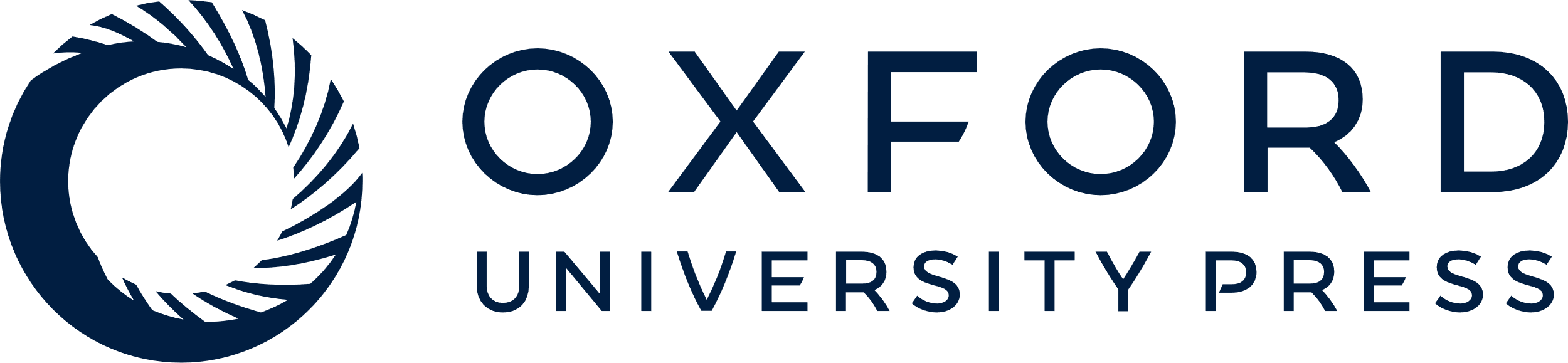 [Speaker Notes: Fig. 7. Distribution of Spinal Cord, Spinal Meninges and Cauda Equina Tumors by Age Group and Histology.


Unless provided in the caption above, the following copyright applies to the content of this slide: © The Centers for Disease Control. Published by Oxford University Press on behalf of the Society for Neuro-Oncology in cooperation with the Central Brain Tumor Registry 2012.]
Fig. 1. Average Annual Age-Adjusted Incidence Rates† of Primary Brain and CNS Tumors by Age and Behavior.
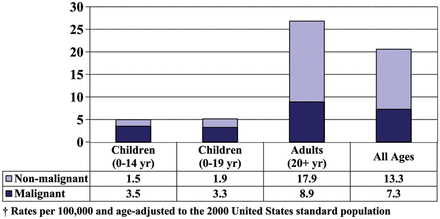 Neuro Oncol, Volume 14, Issue suppl_5, November 2012, Pages v1–v49, https://doi.org/10.1093/neuonc/nos218
The content of this slide may be subject to copyright: please see the slide notes for details.
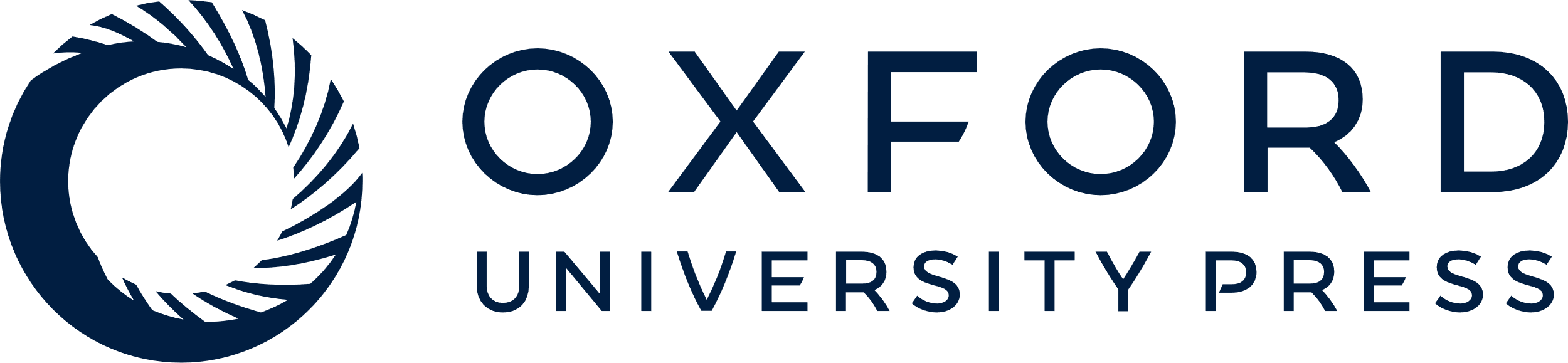 [Speaker Notes: Fig. 1. Average Annual Age-Adjusted Incidence Rates† of Primary Brain and CNS Tumors by Age and Behavior.


Unless provided in the caption above, the following copyright applies to the content of this slide: © The Centers for Disease Control. Published by Oxford University Press on behalf of the Society for Neuro-Oncology in cooperation with the Central Brain Tumor Registry 2012.]
Fig. 2. Annual Age-Adjusted Incidence Rates† of Primary Brain and CNS Tumors by Year and Behavior.
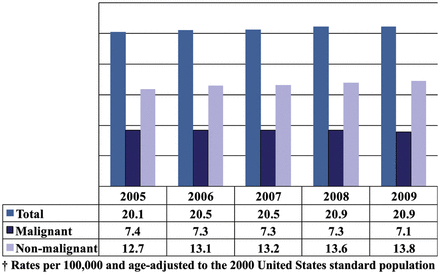 Neuro Oncol, Volume 14, Issue suppl_5, November 2012, Pages v1–v49, https://doi.org/10.1093/neuonc/nos218
The content of this slide may be subject to copyright: please see the slide notes for details.
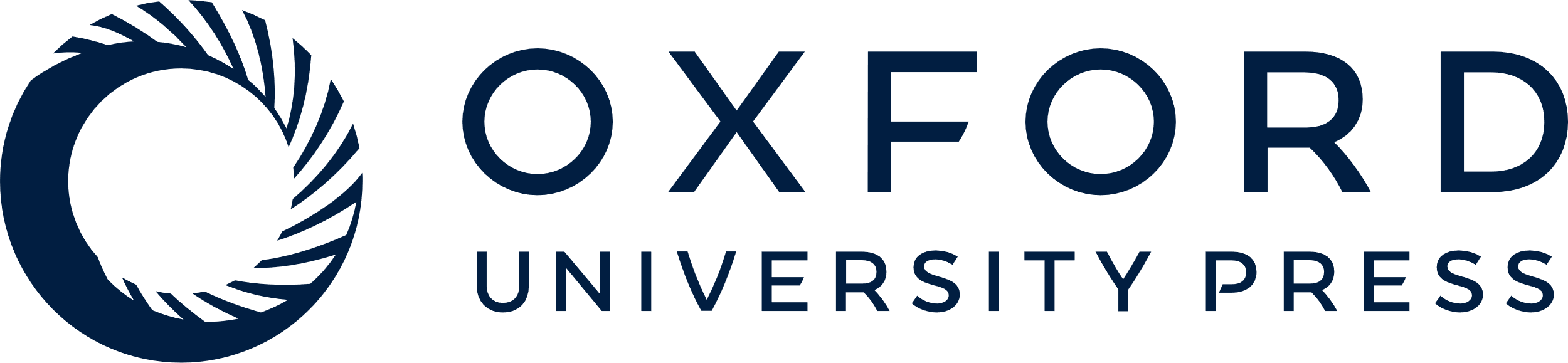 [Speaker Notes: Fig. 2. Annual Age-Adjusted Incidence Rates† of Primary Brain and CNS Tumors by Year and Behavior.


Unless provided in the caption above, the following copyright applies to the content of this slide: © The Centers for Disease Control. Published by Oxford University Press on behalf of the Society for Neuro-Oncology in cooperation with the Central Brain Tumor Registry 2012.]
Fig. 3. Distribution of Primary Brain and CNS Tumors by Site (N = 311,202).
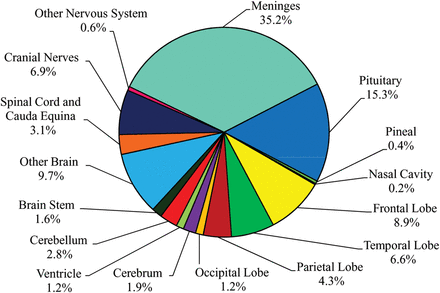 Neuro Oncol, Volume 14, Issue suppl_5, November 2012, Pages v1–v49, https://doi.org/10.1093/neuonc/nos218
The content of this slide may be subject to copyright: please see the slide notes for details.
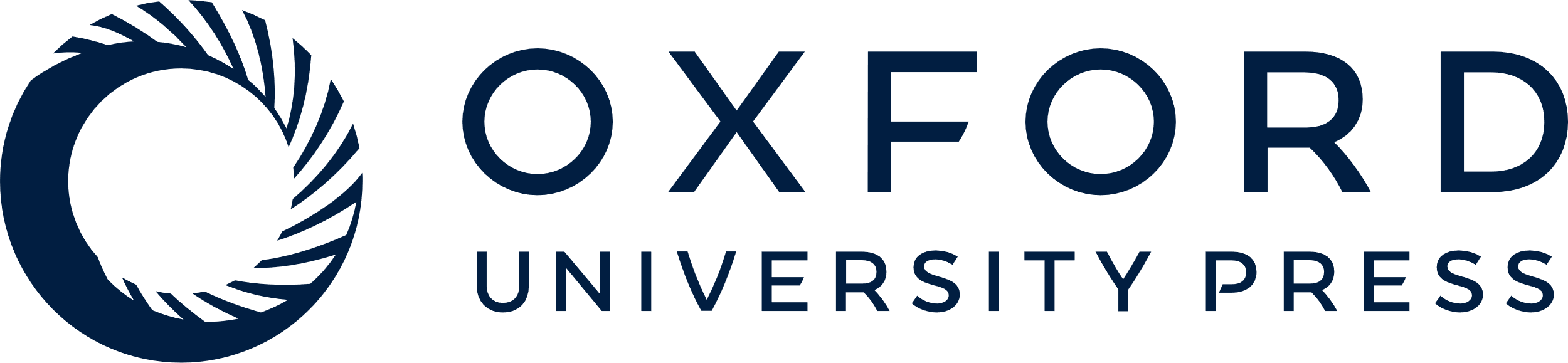 [Speaker Notes: Fig. 3. Distribution of Primary Brain and CNS Tumors by Site (N = 311,202).


Unless provided in the caption above, the following copyright applies to the content of this slide: © The Centers for Disease Control. Published by Oxford University Press on behalf of the Society for Neuro-Oncology in cooperation with the Central Brain Tumor Registry 2012.]
Fig. 4. Distribution of Primary Brain and CNS Tumors by Histology (N = 311,202).
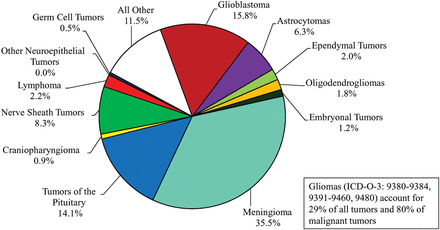 Neuro Oncol, Volume 14, Issue suppl_5, November 2012, Pages v1–v49, https://doi.org/10.1093/neuonc/nos218
The content of this slide may be subject to copyright: please see the slide notes for details.
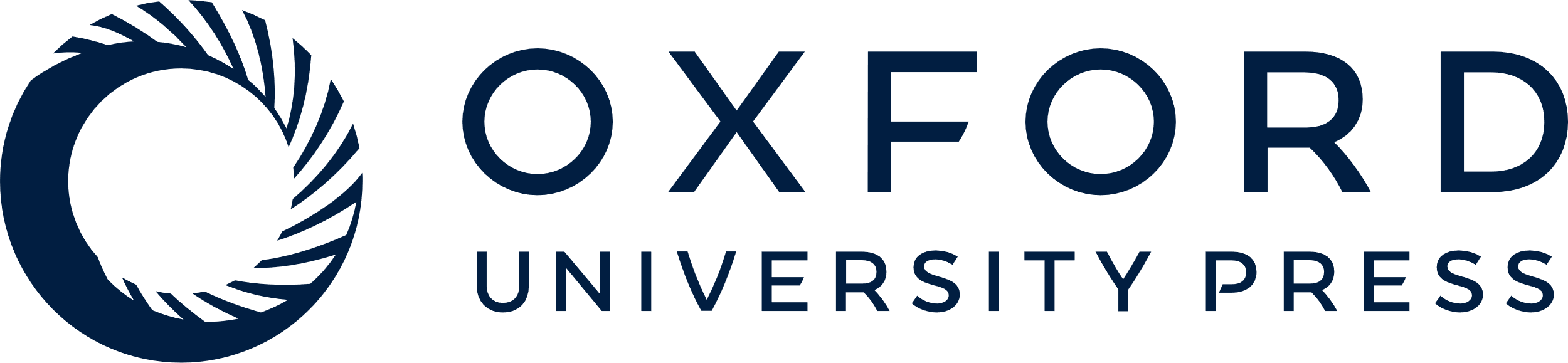 [Speaker Notes: Fig. 4. Distribution of Primary Brain and CNS Tumors by Histology (N = 311,202).


Unless provided in the caption above, the following copyright applies to the content of this slide: © The Centers for Disease Control. Published by Oxford University Press on behalf of the Society for Neuro-Oncology in cooperation with the Central Brain Tumor Registry 2012.]
Fig. 5. Distribution of Primary Brain and CNS Gliomas† by Site (N = 90,828).
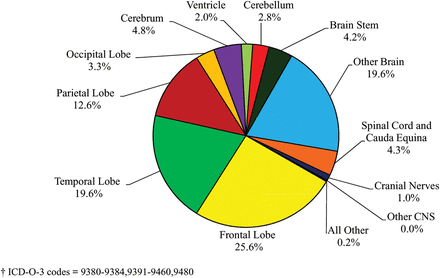 Neuro Oncol, Volume 14, Issue suppl_5, November 2012, Pages v1–v49, https://doi.org/10.1093/neuonc/nos218
The content of this slide may be subject to copyright: please see the slide notes for details.
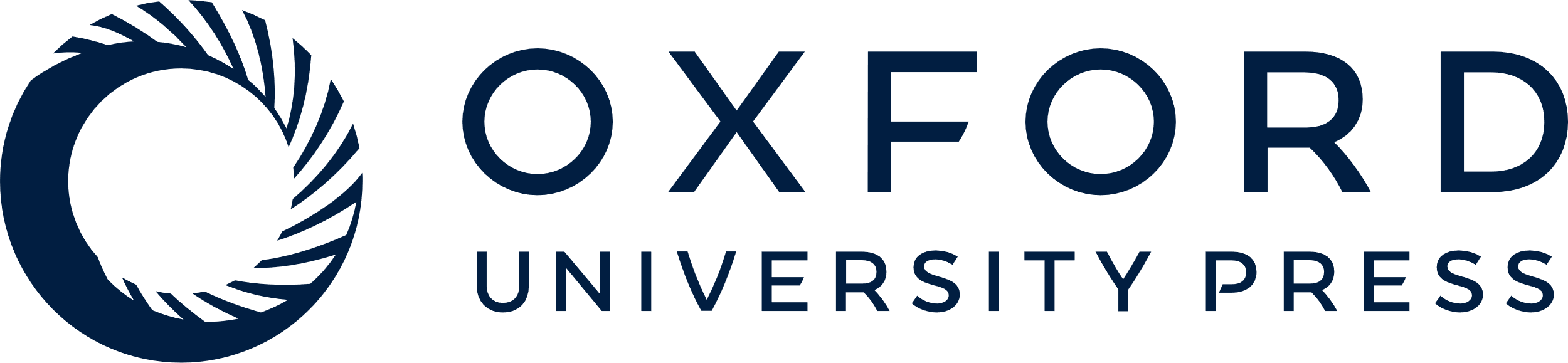 [Speaker Notes: Fig. 5. Distribution of Primary Brain and CNS Gliomas† by Site (N = 90,828).


Unless provided in the caption above, the following copyright applies to the content of this slide: © The Centers for Disease Control. Published by Oxford University Press on behalf of the Society for Neuro-Oncology in cooperation with the Central Brain Tumor Registry 2012.]
Fig. 6. Distribution of Primary Brain and CNS Gliomas† by Histology Subtypes (N = 90,828).
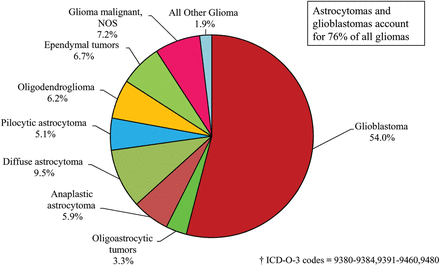 Neuro Oncol, Volume 14, Issue suppl_5, November 2012, Pages v1–v49, https://doi.org/10.1093/neuonc/nos218
The content of this slide may be subject to copyright: please see the slide notes for details.
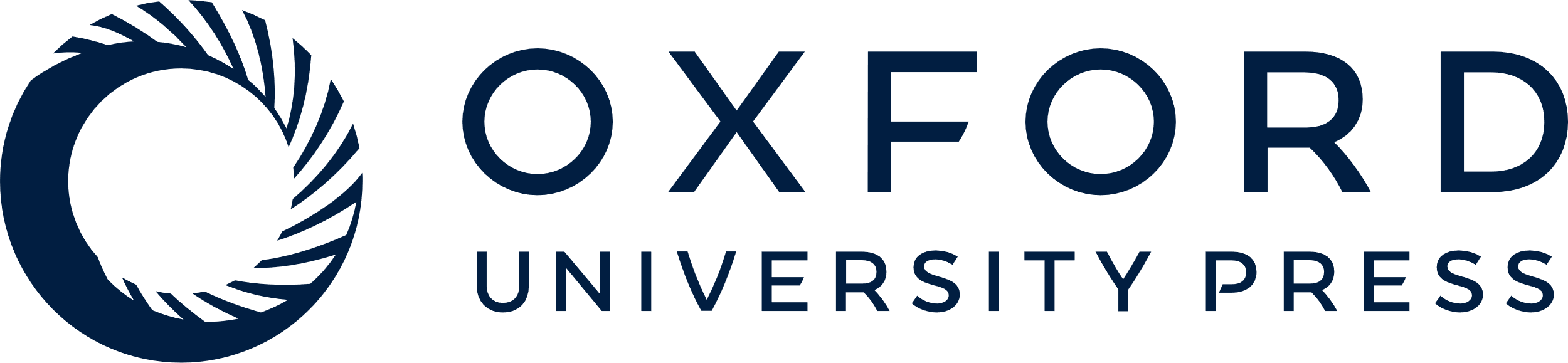 [Speaker Notes: Fig. 6. Distribution of Primary Brain and CNS Gliomas† by Histology Subtypes (N = 90,828).


Unless provided in the caption above, the following copyright applies to the content of this slide: © The Centers for Disease Control. Published by Oxford University Press on behalf of the Society for Neuro-Oncology in cooperation with the Central Brain Tumor Registry 2012.]
Fig. 8. Distribution of Primary Brain and CNS Tumors by Site and Histology in Young Adults (Ages 20-34 years) (N = ...
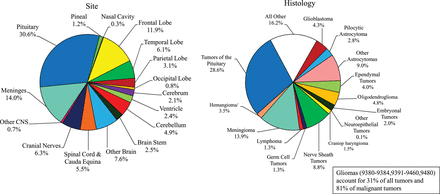 Neuro Oncol, Volume 14, Issue suppl_5, November 2012, Pages v1–v49, https://doi.org/10.1093/neuonc/nos218
The content of this slide may be subject to copyright: please see the slide notes for details.
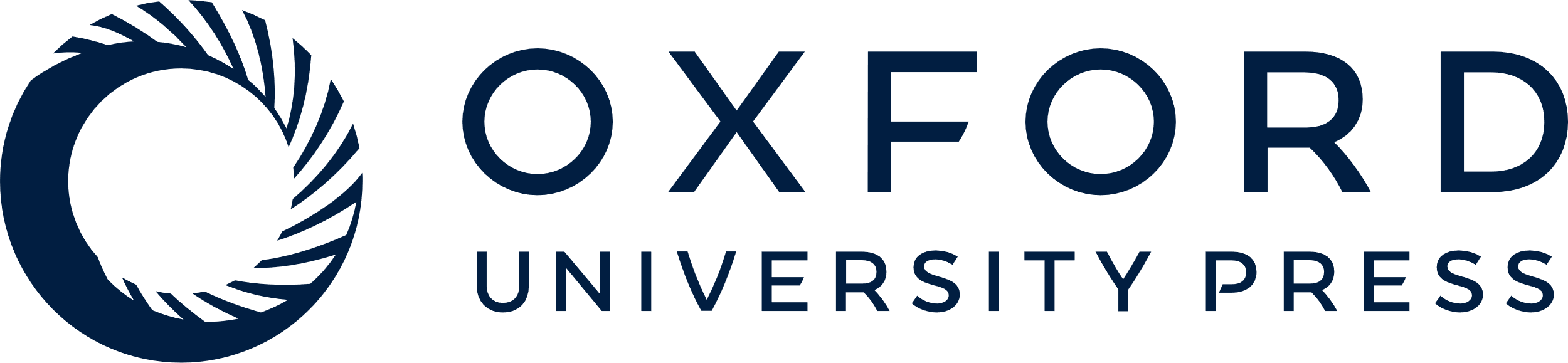 [Speaker Notes: Fig. 8. Distribution of Primary Brain and CNS Tumors by Site and Histology in Young Adults (Ages 20-34 years) (N = 26,616)


Unless provided in the caption above, the following copyright applies to the content of this slide: © The Centers for Disease Control. Published by Oxford University Press on behalf of the Society for Neuro-Oncology in cooperation with the Central Brain Tumor Registry 2012.]
Fig. 13. Distribution of Childhood (Ages 0-19 years) Primary Brain and CNS Tumors by Site (N = 20,709).
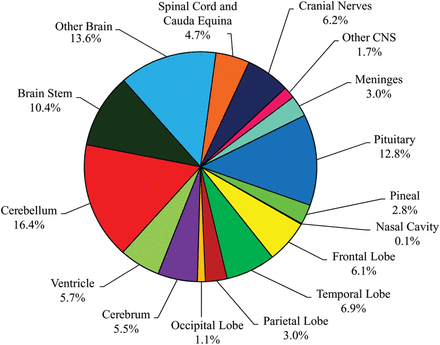 Neuro Oncol, Volume 14, Issue suppl_5, November 2012, Pages v1–v49, https://doi.org/10.1093/neuonc/nos218
The content of this slide may be subject to copyright: please see the slide notes for details.
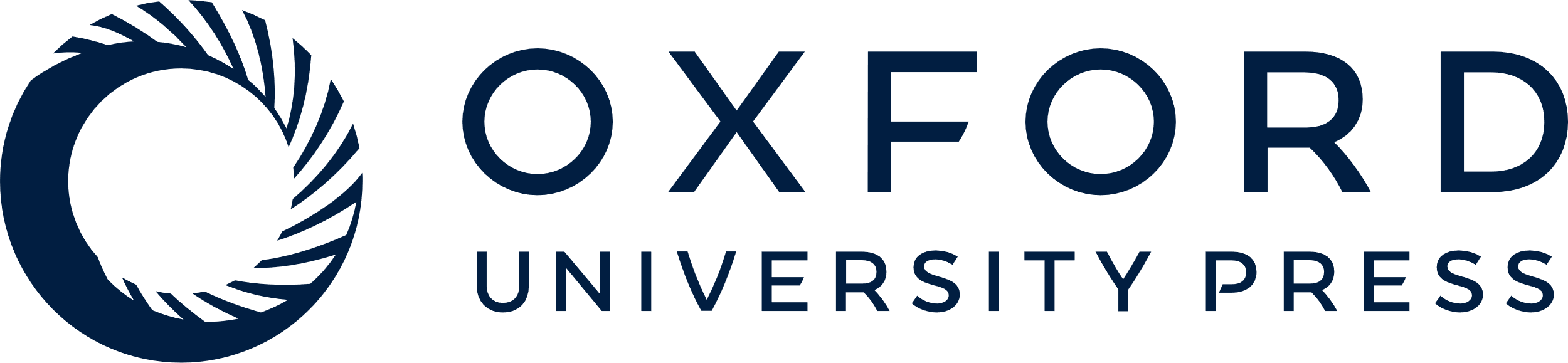 [Speaker Notes: Fig. 13. Distribution of Childhood (Ages 0-19 years) Primary Brain and CNS Tumors by Site (N = 20,709).


Unless provided in the caption above, the following copyright applies to the content of this slide: © The Centers for Disease Control. Published by Oxford University Press on behalf of the Society for Neuro-Oncology in cooperation with the Central Brain Tumor Registry 2012.]
Fig. 15. Age-Specific Incidence of Childhood Brain and CNS Tumors by Selected Histologies.
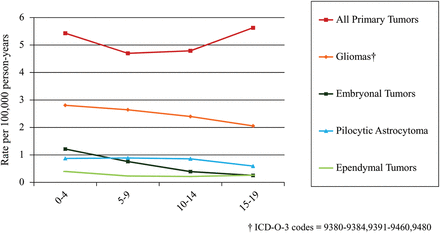 Neuro Oncol, Volume 14, Issue suppl_5, November 2012, Pages v1–v49, https://doi.org/10.1093/neuonc/nos218
The content of this slide may be subject to copyright: please see the slide notes for details.
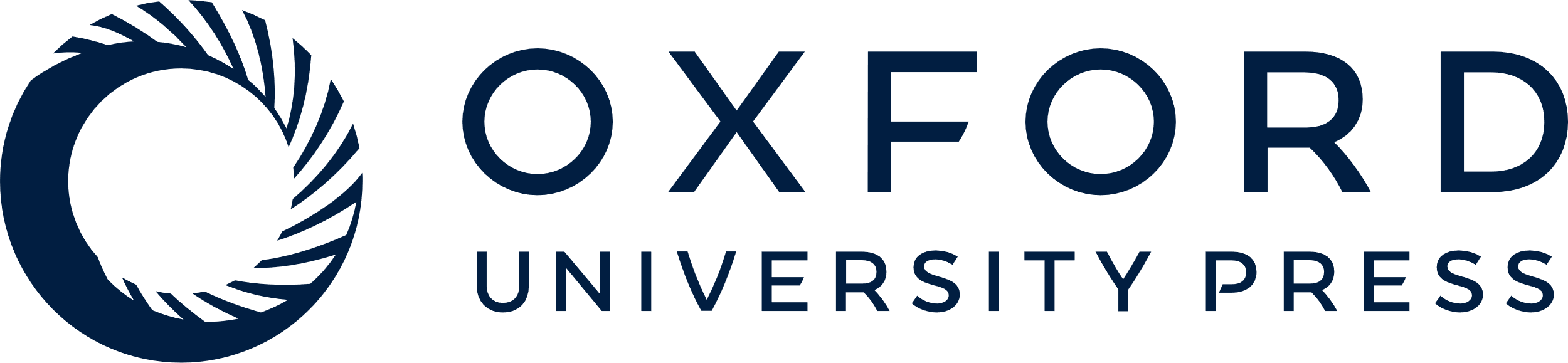 [Speaker Notes: Fig. 15. Age-Specific Incidence of Childhood Brain and CNS Tumors by Selected Histologies.


Unless provided in the caption above, the following copyright applies to the content of this slide: © The Centers for Disease Control. Published by Oxford University Press on behalf of the Society for Neuro-Oncology in cooperation with the Central Brain Tumor Registry 2012.]
Fig. 11. Age-Specific Incidence Rates of Primary Brain and CNS Tumors by Selected Histologies.
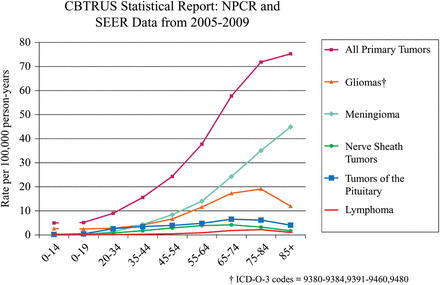 Neuro Oncol, Volume 14, Issue suppl_5, November 2012, Pages v1–v49, https://doi.org/10.1093/neuonc/nos218
The content of this slide may be subject to copyright: please see the slide notes for details.
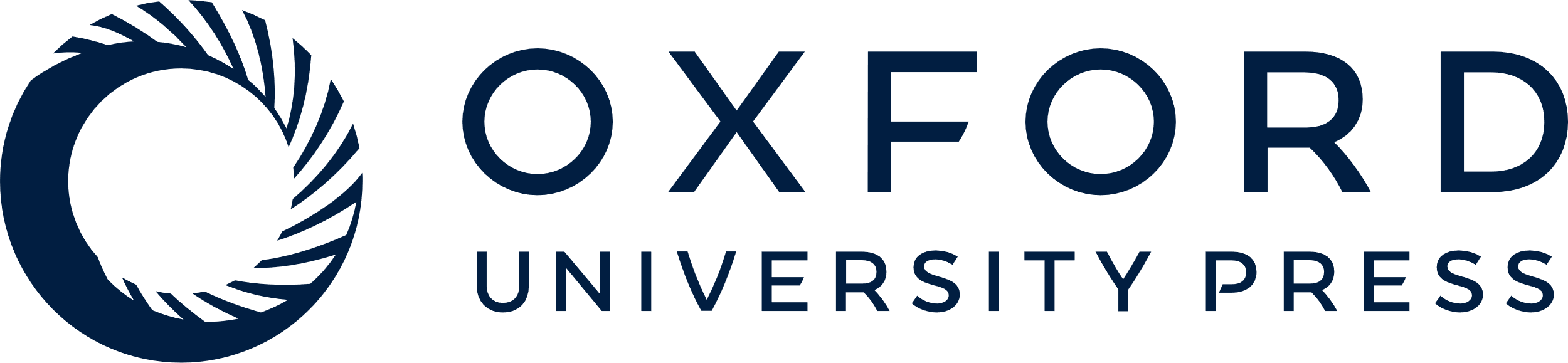 [Speaker Notes: Fig. 11. Age-Specific Incidence Rates of Primary Brain and CNS Tumors by Selected Histologies.


Unless provided in the caption above, the following copyright applies to the content of this slide: © The Centers for Disease Control. Published by Oxford University Press on behalf of the Society for Neuro-Oncology in cooperation with the Central Brain Tumor Registry 2012.]
Fig. 12. Most Common Primary Brain and CNS Tumors by Age.
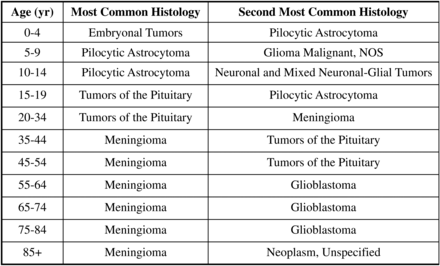 Neuro Oncol, Volume 14, Issue suppl_5, November 2012, Pages v1–v49, https://doi.org/10.1093/neuonc/nos218
The content of this slide may be subject to copyright: please see the slide notes for details.
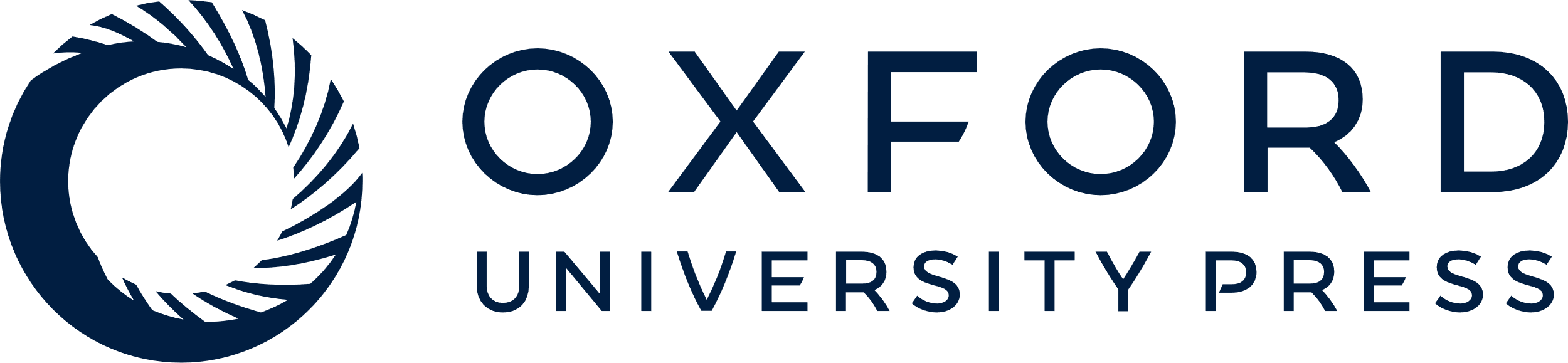 [Speaker Notes: Fig. 12. Most Common Primary Brain and CNS Tumors by Age.


Unless provided in the caption above, the following copyright applies to the content of this slide: © The Centers for Disease Control. Published by Oxford University Press on behalf of the Society for Neuro-Oncology in cooperation with the Central Brain Tumor Registry 2012.]
Fig. 14. Distribution of Childhood Primary Brain and CNS Tumors by Histology.
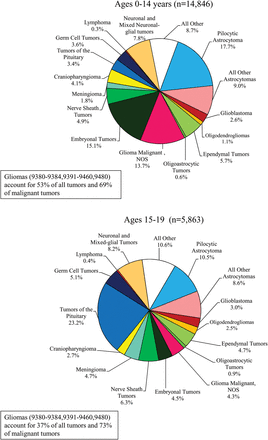 Neuro Oncol, Volume 14, Issue suppl_5, November 2012, Pages v1–v49, https://doi.org/10.1093/neuonc/nos218
The content of this slide may be subject to copyright: please see the slide notes for details.
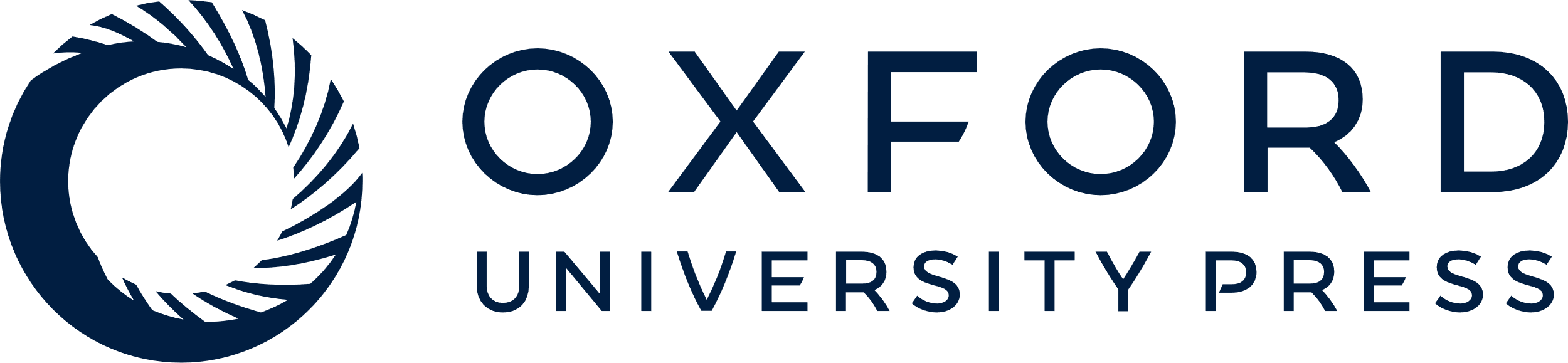 [Speaker Notes: Fig. 14. Distribution of Childhood Primary Brain and CNS Tumors by Histology.


Unless provided in the caption above, the following copyright applies to the content of this slide: © The Centers for Disease Control. Published by Oxford University Press on behalf of the Society for Neuro-Oncology in cooperation with the Central Brain Tumor Registry 2012.]
Fig. 9. Patterns by Gender for Selected Histologies.
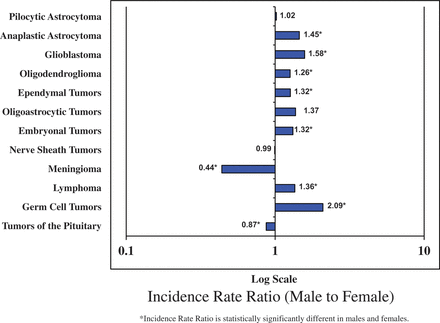 Neuro Oncol, Volume 14, Issue suppl_5, November 2012, Pages v1–v49, https://doi.org/10.1093/neuonc/nos218
The content of this slide may be subject to copyright: please see the slide notes for details.
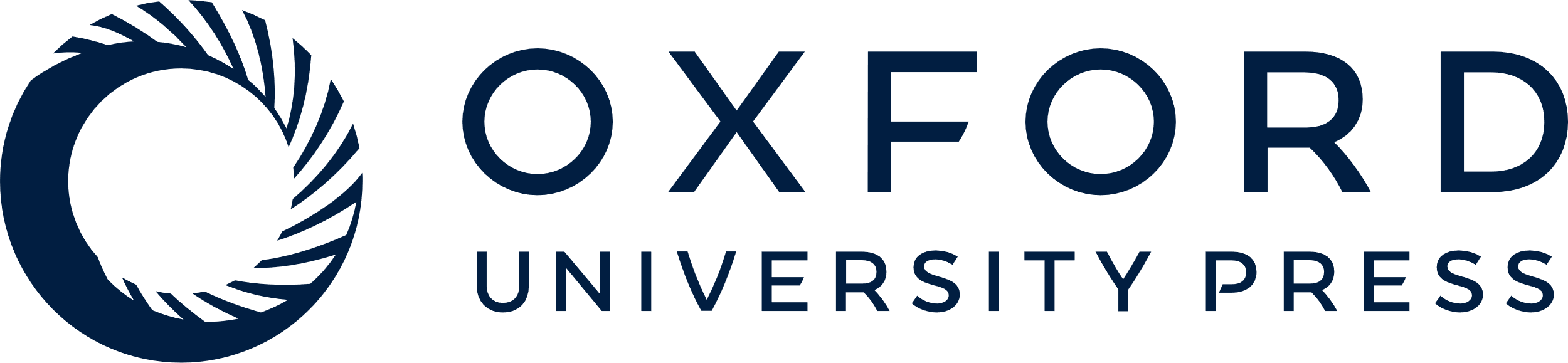 [Speaker Notes: Fig. 9. Patterns by Gender for Selected Histologies.


Unless provided in the caption above, the following copyright applies to the content of this slide: © The Centers for Disease Control. Published by Oxford University Press on behalf of the Society for Neuro-Oncology in cooperation with the Central Brain Tumor Registry 2012.]
Fig. 10. Patterns by Race for Selected Histologies.
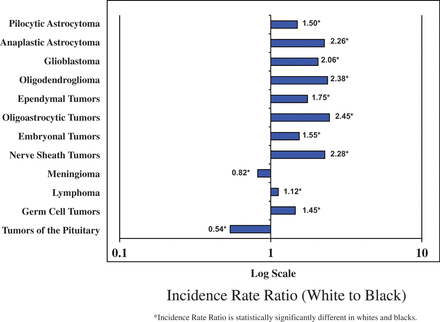 Neuro Oncol, Volume 14, Issue suppl_5, November 2012, Pages v1–v49, https://doi.org/10.1093/neuonc/nos218
The content of this slide may be subject to copyright: please see the slide notes for details.
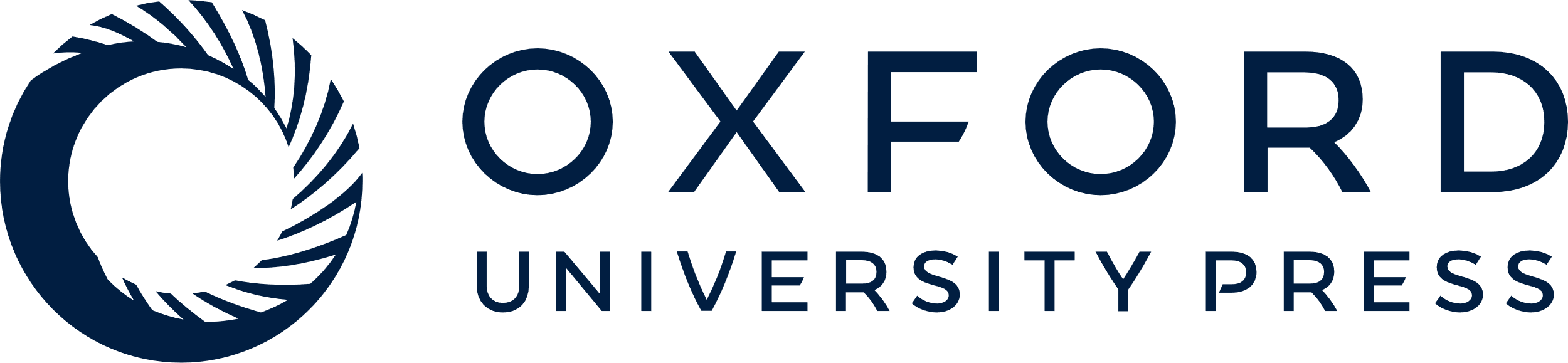 [Speaker Notes: Fig. 10. Patterns by Race for Selected Histologies.


Unless provided in the caption above, the following copyright applies to the content of this slide: © The Centers for Disease Control. Published by Oxford University Press on behalf of the Society for Neuro-Oncology in cooperation with the Central Brain Tumor Registry 2012.]